Infosessieopenbaar onderzoek inventaris bouwkundig erfgoed West-Vlaanderen
27.04.2023 / @Ingelmunster
Agenda
Wat is de inventaris bouwkundig erfgoed?
 Wat betekent het om op de inventaris te staan?
 Vanwaar dit openbaar onderzoek?
 Wat wordt er vastgesteld?
 Waarvoor kan ik een bezwaar indienen?
 Hoe kan ik een bezwaar indienen?
 Vragen
2
Wat is de inventarisbouwkundig erfgoed?
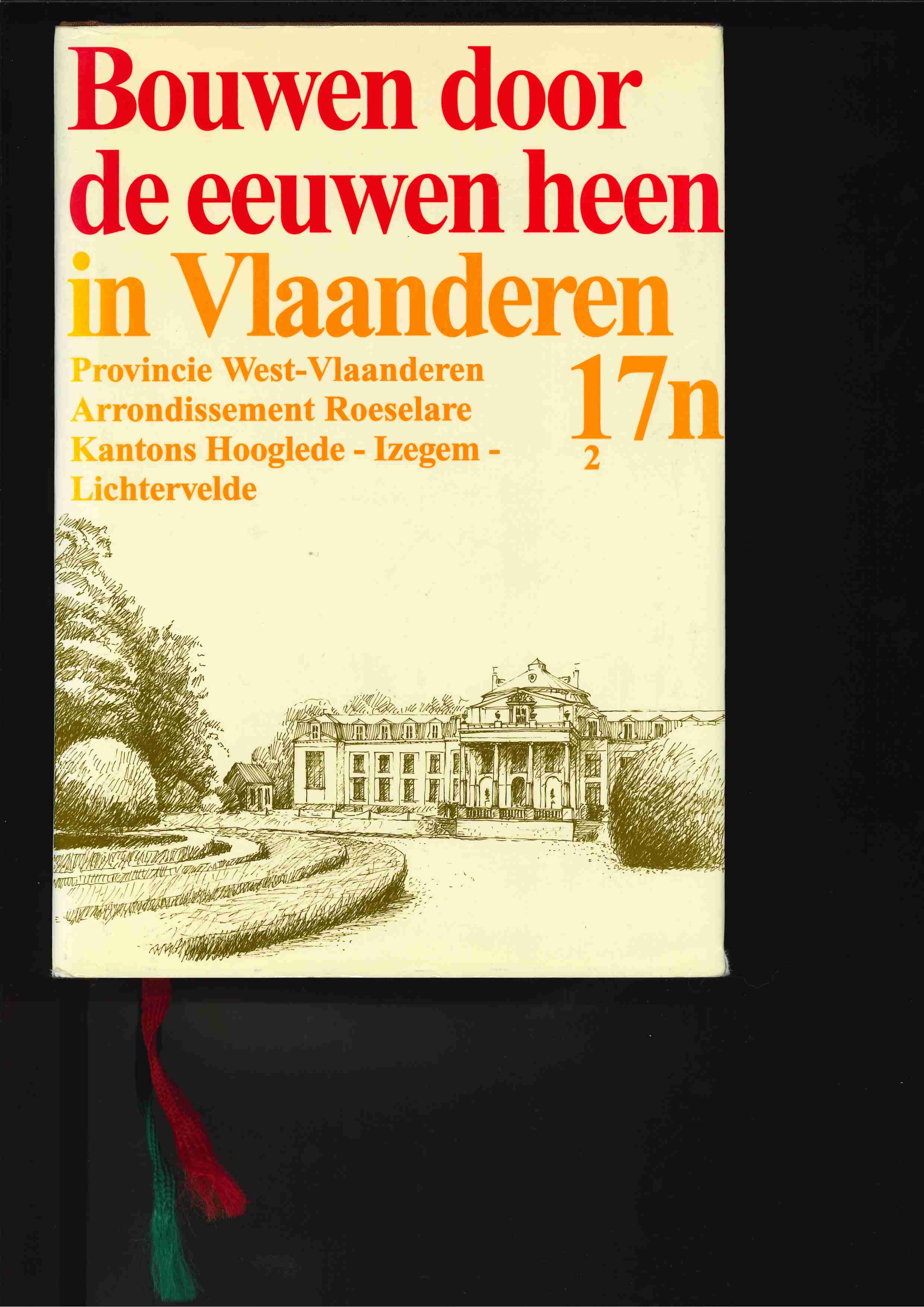 Bouwen door de eeuwen heen
Inventaris van het cultuurbezit in Vlaanderen
3
Wat is de inventarisbouwkundig erfgoed?
Erfgoedwaarden
 Archeologische waarde
 Architecturale waarde
 Artistieke waarde
 Culturele waarde
 Esthetische waarde
 Historische waarde
 Industrieel-archeologische waarde


 Technische waarde
 Ruimtelijk-structurerende waarde
 Sociale waarde
 Stedenbouwkundige waarde
 Volkskundige waarde
 Wetenschappelijke waarde
4
Wat is de inventarisbouwkundig erfgoed?
Selectiecriteria
 Zeldzaamheid
 Representativiteit
 Herkenbaarheid
 Contextwaarde
 Ensemblewaarde
5
Wat is de inventarisbouwkundig erfgoed?
Voor het eerst vastgesteld in 2009
Besluit houdende vaststelling van de inventaris van het bouwkundig erfgoed en vastgestelde lijst
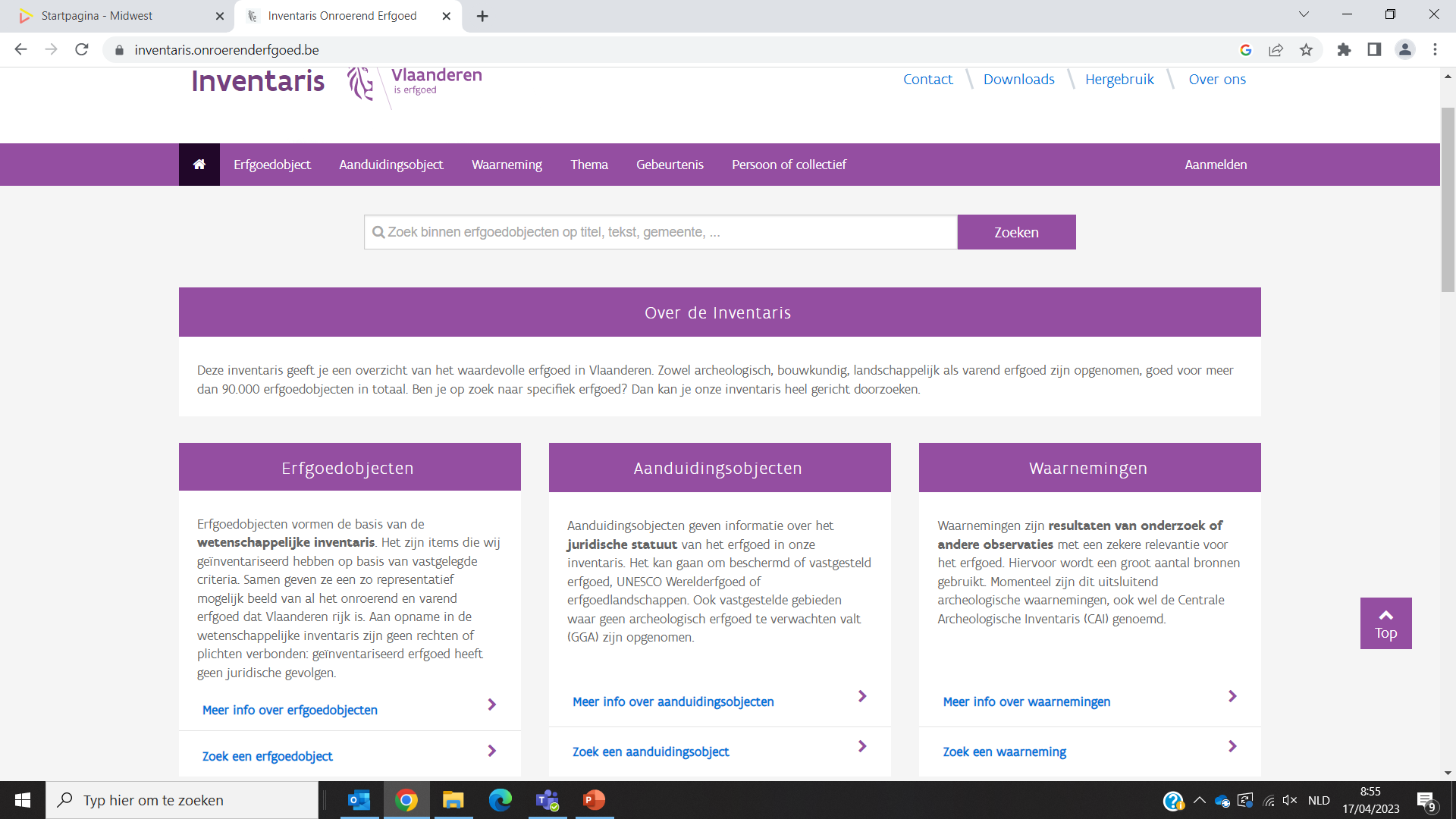 6
Wat betekent het omop de inventaris te staan?
Juridische gevolgen
Zorg- en motiveringsplicht voor administratieve overheden
Informatieplicht bij eigendomsoverdracht
Afwijking vragen van normen voor energieprestatie en binnenklimaat
Vrijgesteld van renovatieverplichting voor residentiële gebouwen
Functiewijziging van zonevreemde woningen
Stimulans voor sociale huisvesting door renovatie

Vaststelling  bescherming!
7
Vanwaar ditopenbaar onderzoek?
Regelmatig vernieuwde vaststelling na actualisatie van de lijst
 Ditmaal voor het eerst voorafgegaan door een openbaar onderzoek
 Voor de hele provincie West-Vlaanderen
8
Wat wordter vastgesteld?
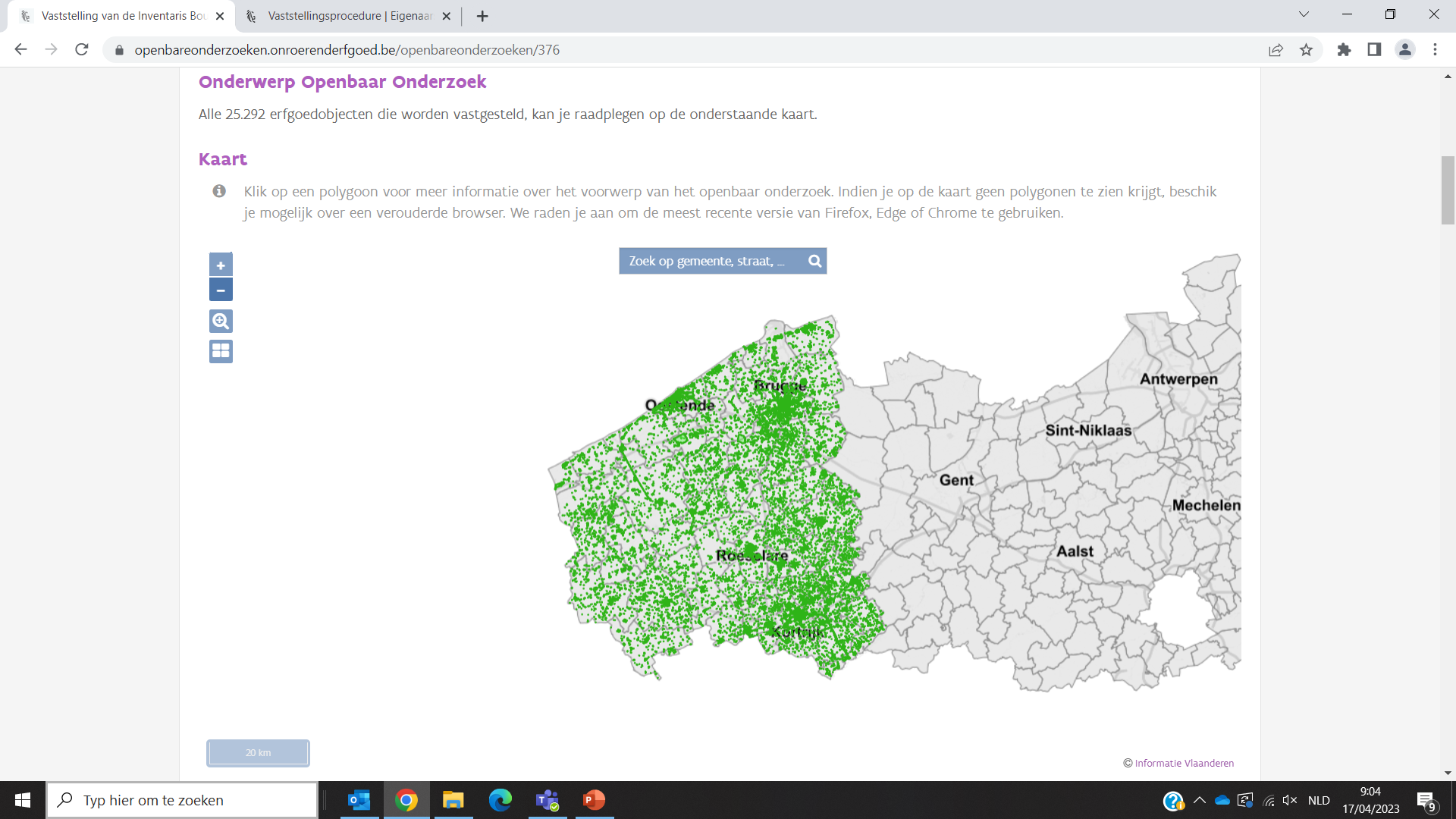 Lijst van ca. 25.500 gebouwen en constructies uit West-Vlaanderen + 2.650 te schrappen objecten
9
https://openbareonderzoeken.onroerenderfgoed.be/vaststelling-west-vlaanderen
Wat wordter vastgesteld?
10
https://openbareonderzoeken.onroerenderfgoed.be/vaststelling-west-vlaanderen
Waarvoor kan ikeen bezwaar indienen?
Over de vaststelling of schrapping van één of meerdere panden of constructies (je hoeft geen eigenaar of gebruiker te zijn)
Melden dat onroerend goed geen erfgoedwaarde meer heeft (gesloopt of verbouwd met verlies erfgoedwaarde)
Opmerkingen of bezwaren bij feitelijkheden = correcties doorgeven
Afbakening percelen
Foutief adres
Benaming titel
Aangeven dat onroerend goed onterecht op de lijst met te schrappen objecten staat
11
hoe kan ikeen bezwaar indienen?
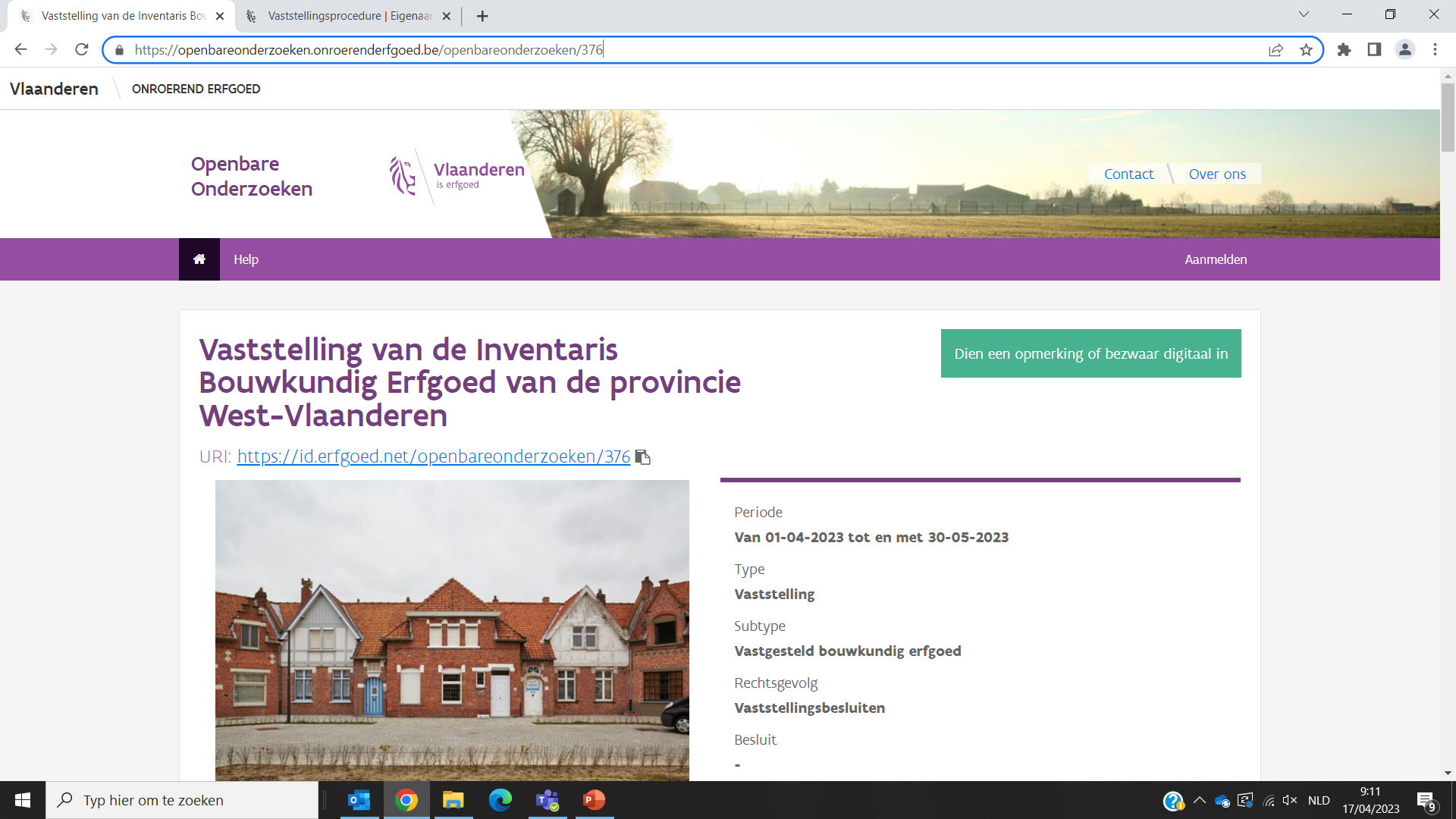 12
Hoe kan ikeen bezwaar indienen?
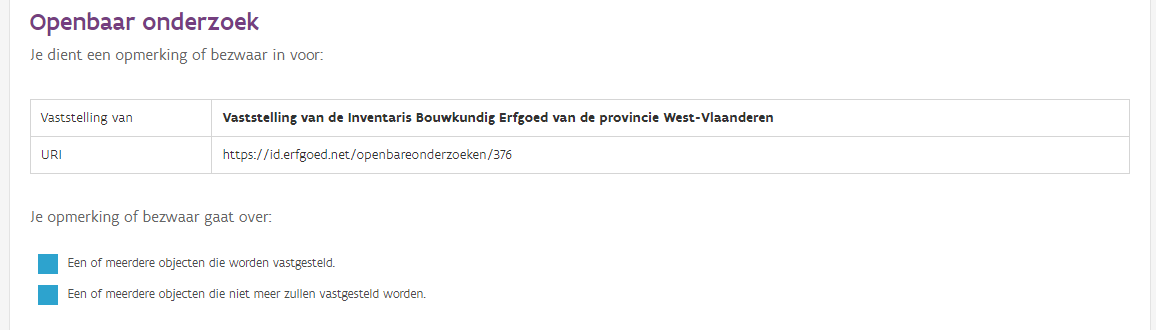 13
Hoe kan ikeen bezwaar indienen?
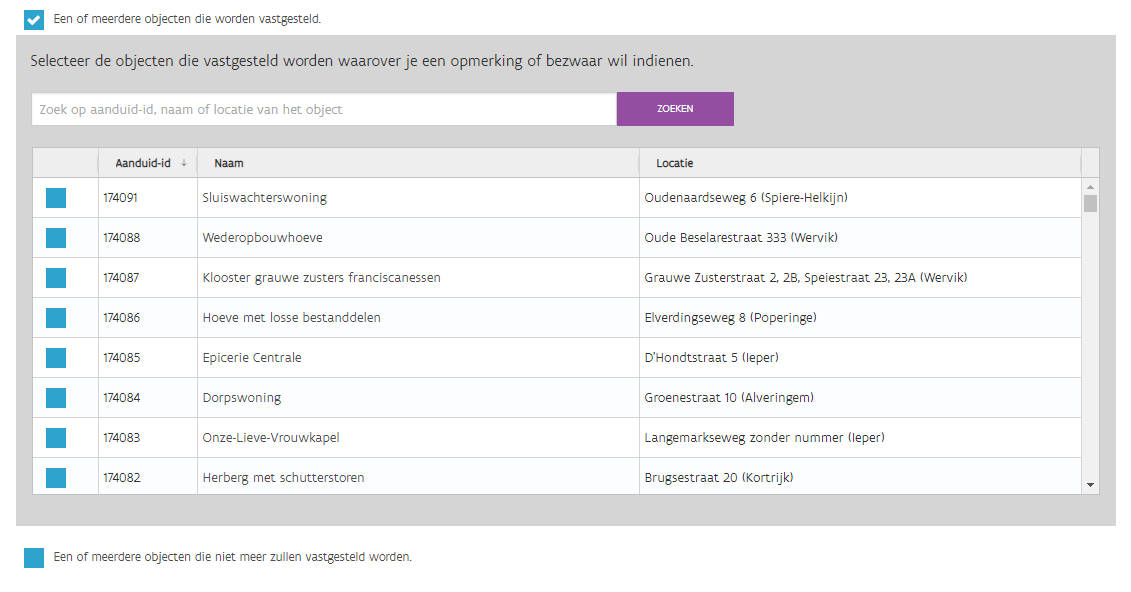 14
Hoe kan ikeen bezwaar indienen?
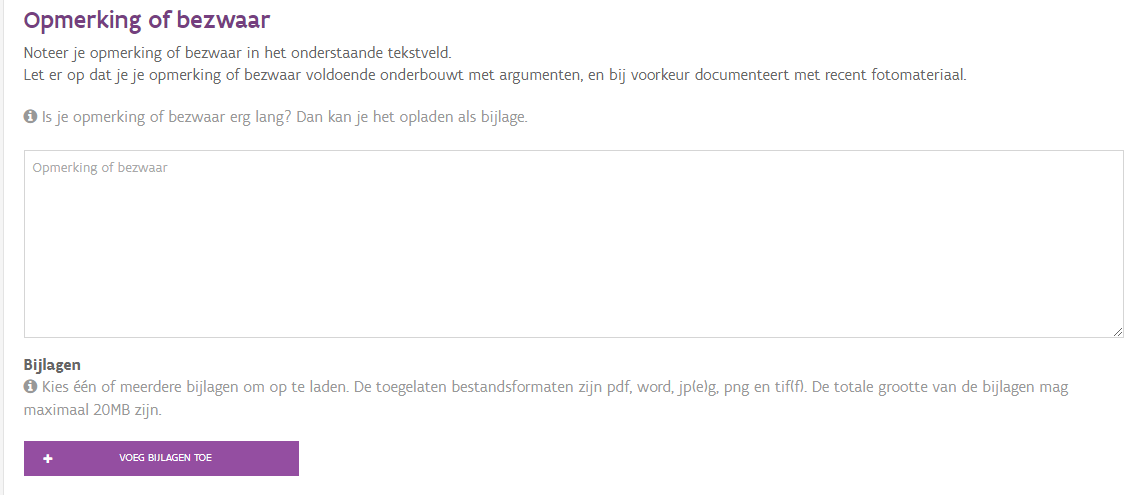 15
Hoe kan ikeen bezwaar indienen?
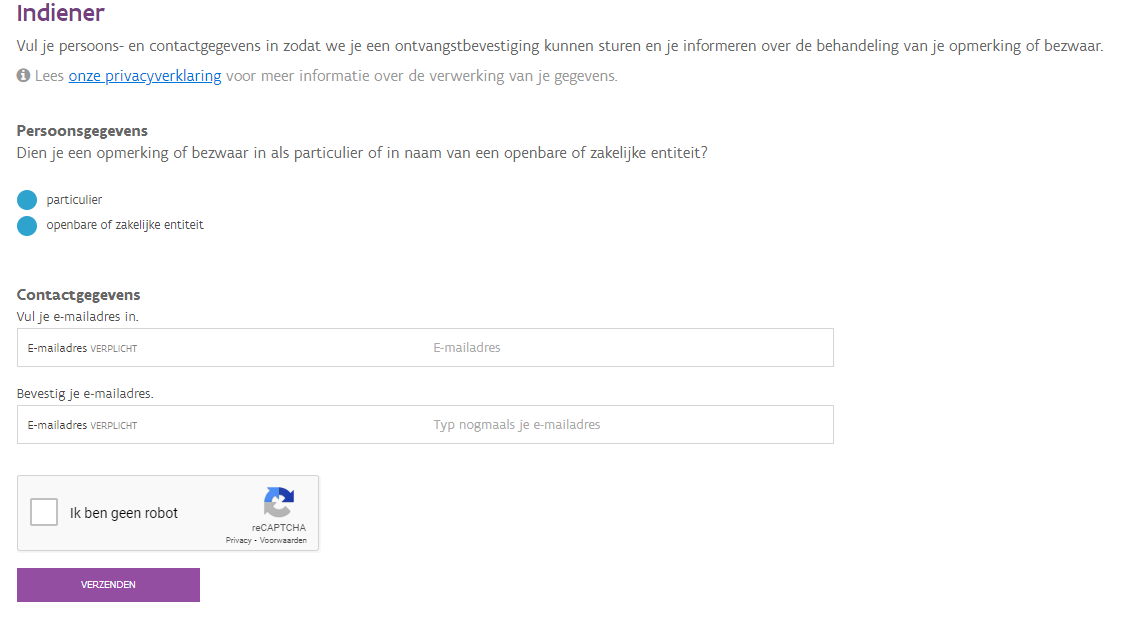 16
Hoe kan ikeen bezwaar indienen?
Of via brief
Aan:
Agentschap Onroerend Erfgoedt.a.v. Team Onderzoek Bouwkundig ErfgoedHavenlaan 88 bus 51000 Brussel

Postzegel geldt als indiendatum
17
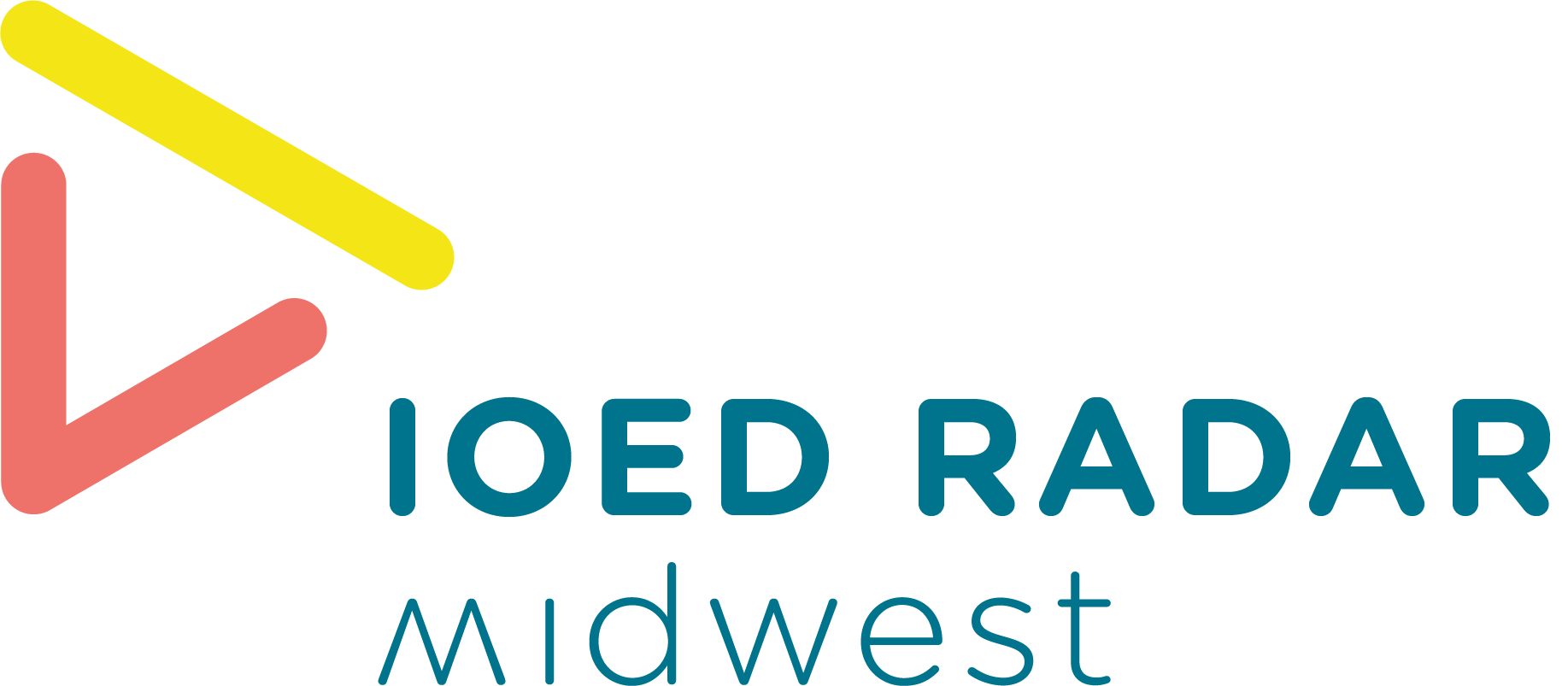 Zijn er nog vragen?